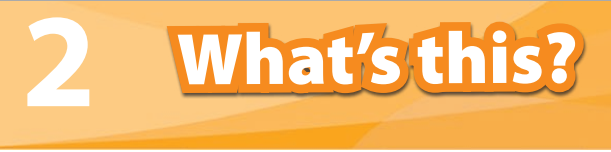 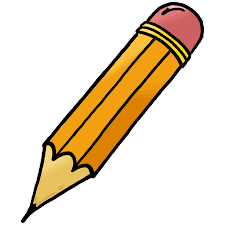 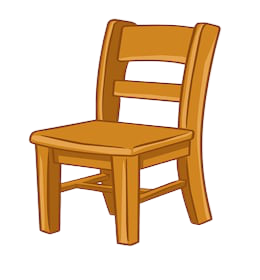 pencil
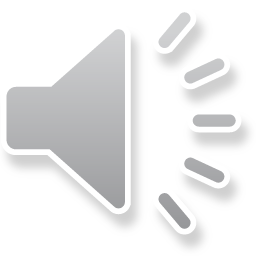 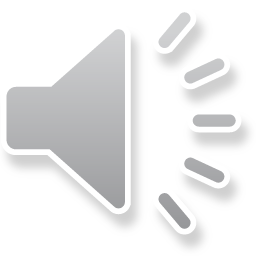 chair
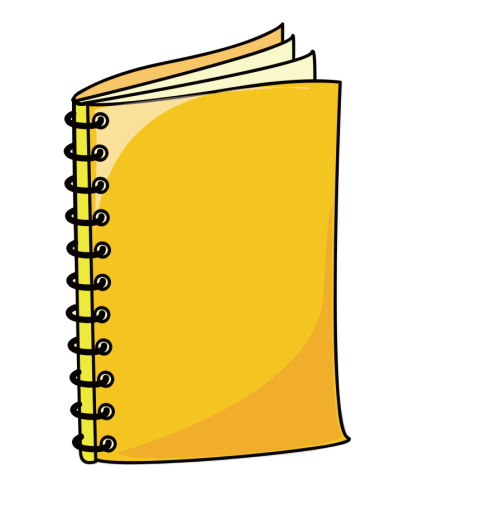 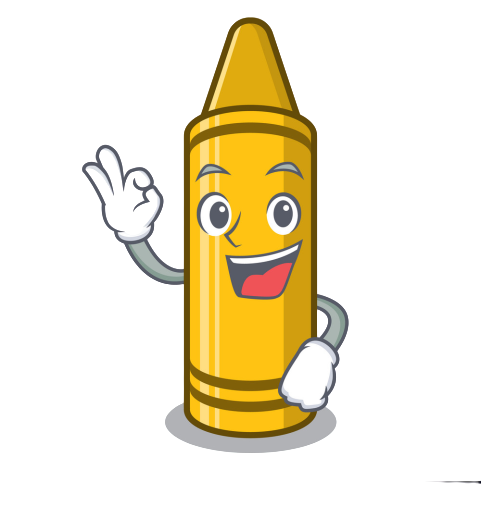 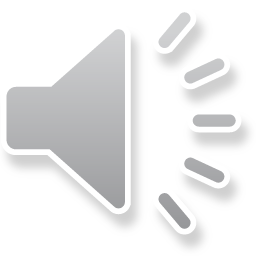 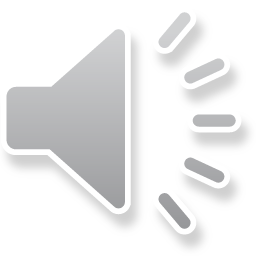 notebook
crayon
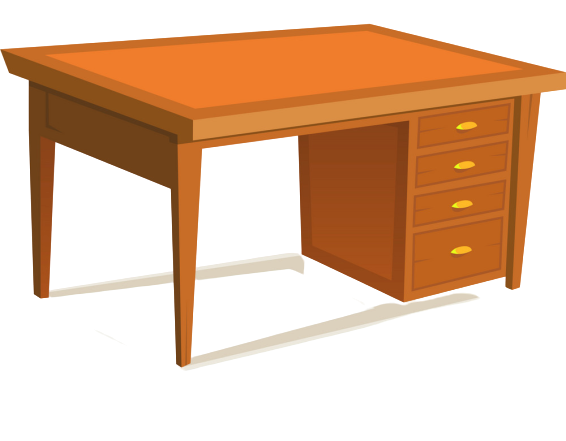 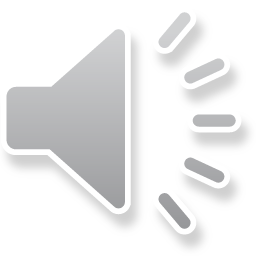 desk
Video
2. WHAT’S THIS?It’s a…
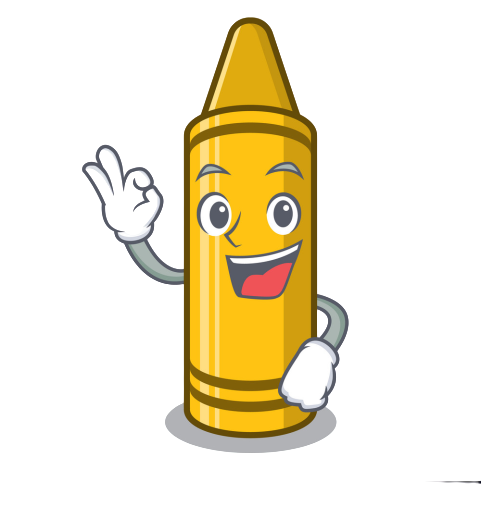 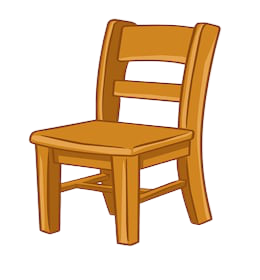 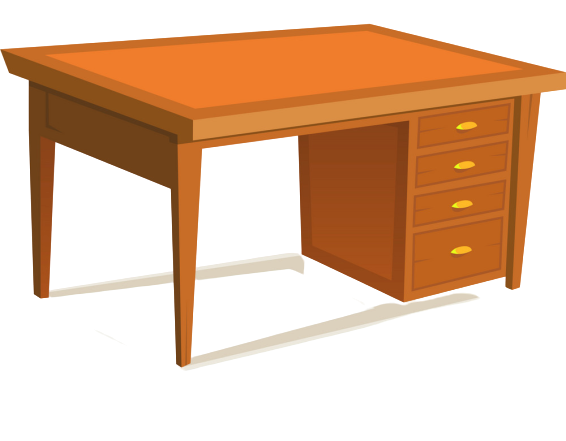 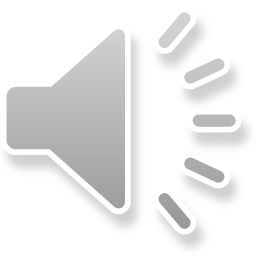 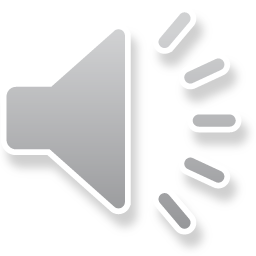 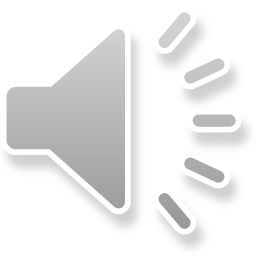 It’s a crayon
It’s a chair
It’s a desk
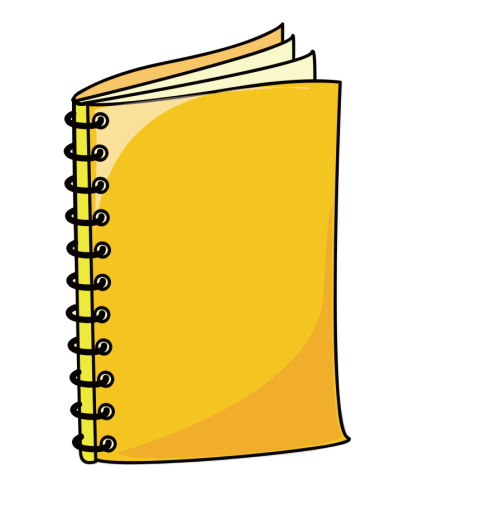 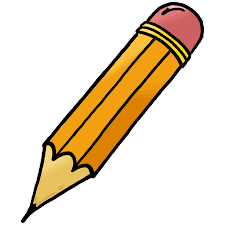 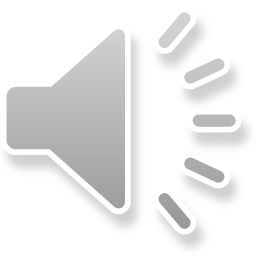 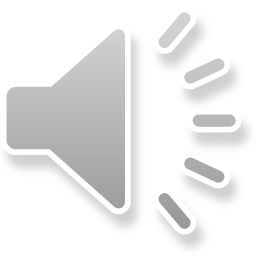 It’s a notebook
It’s a pencil
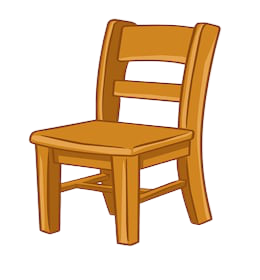 WHAT’S THIS?It’s a…
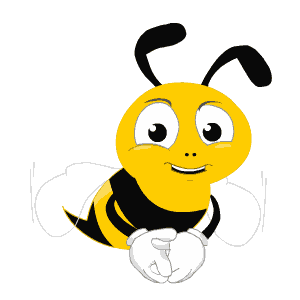 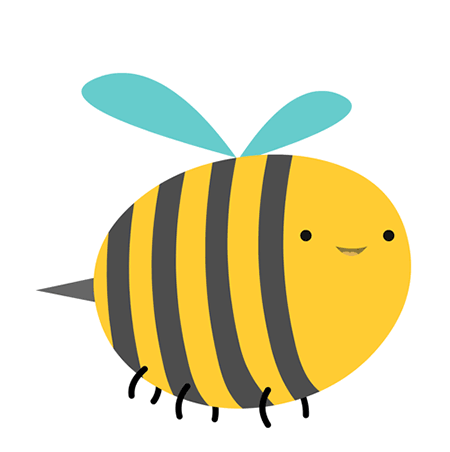 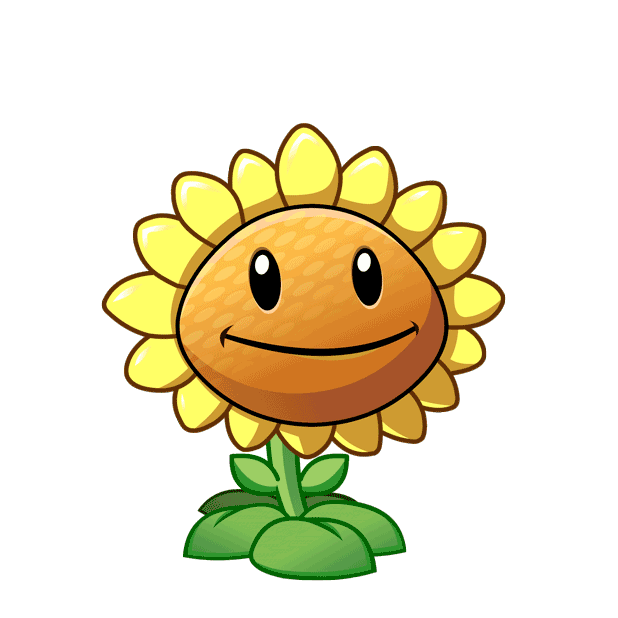 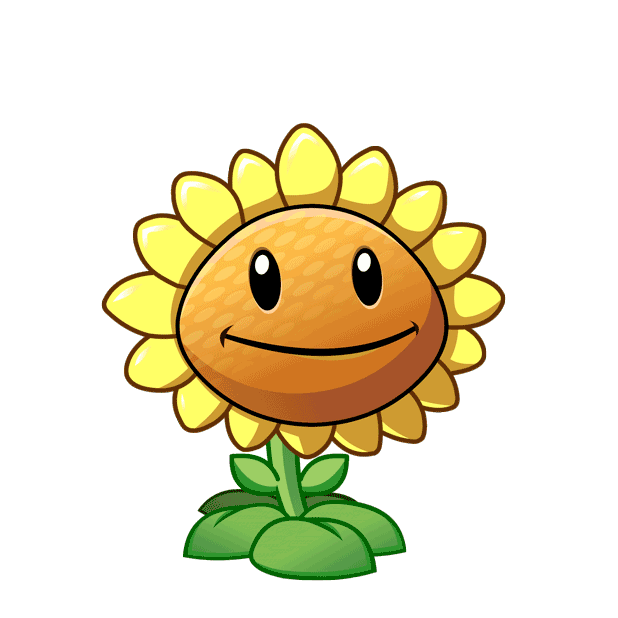 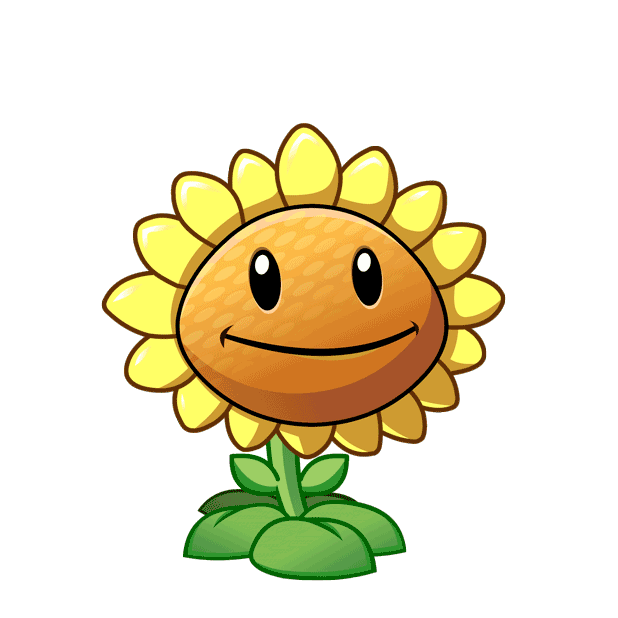 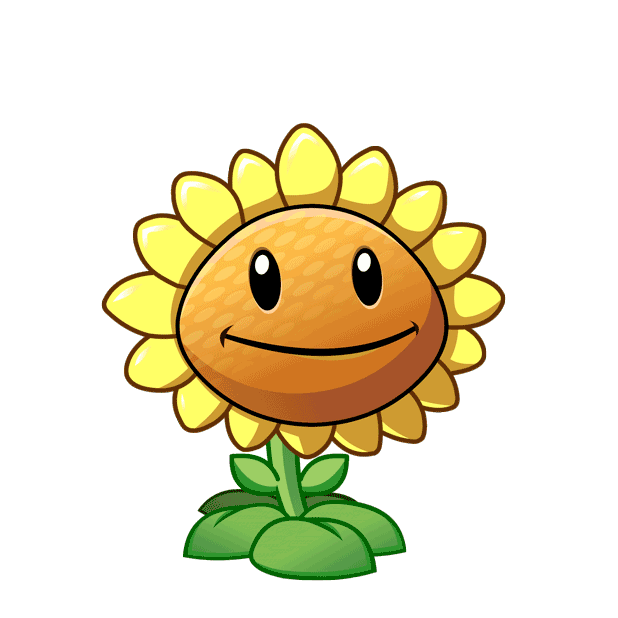 A. chair
B. table
C. crayon
D. pencil
WHAT’S THIS?It’s a…
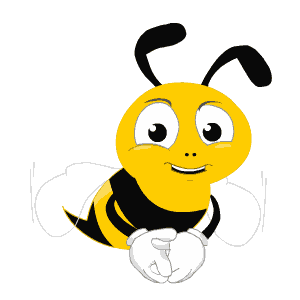 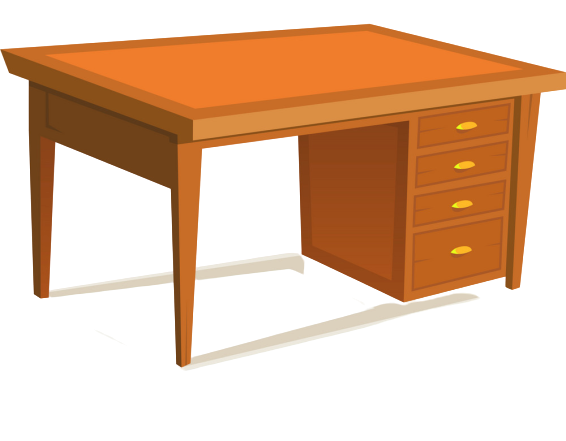 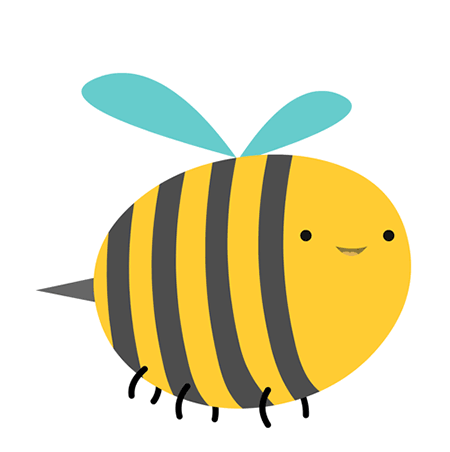 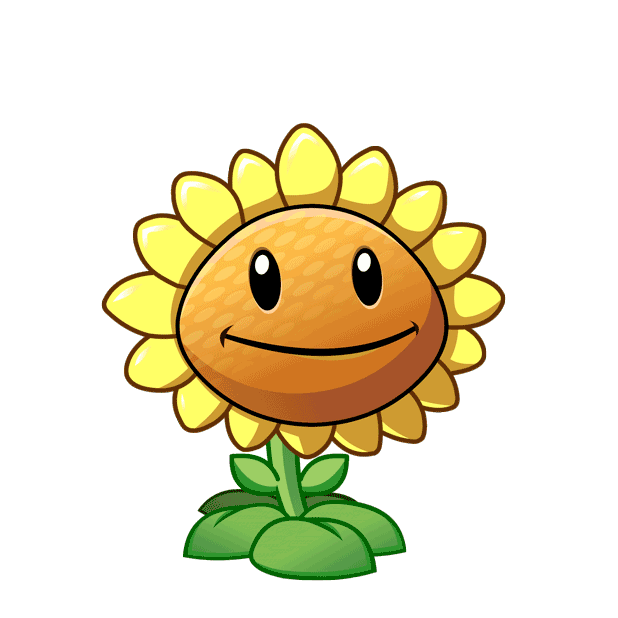 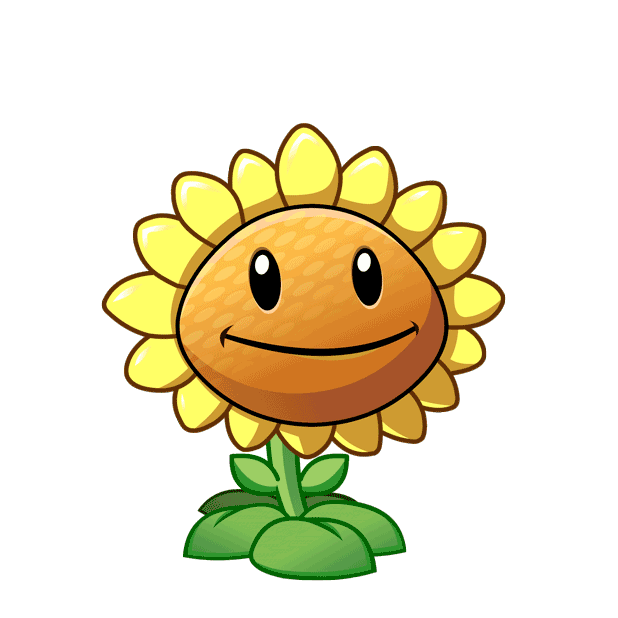 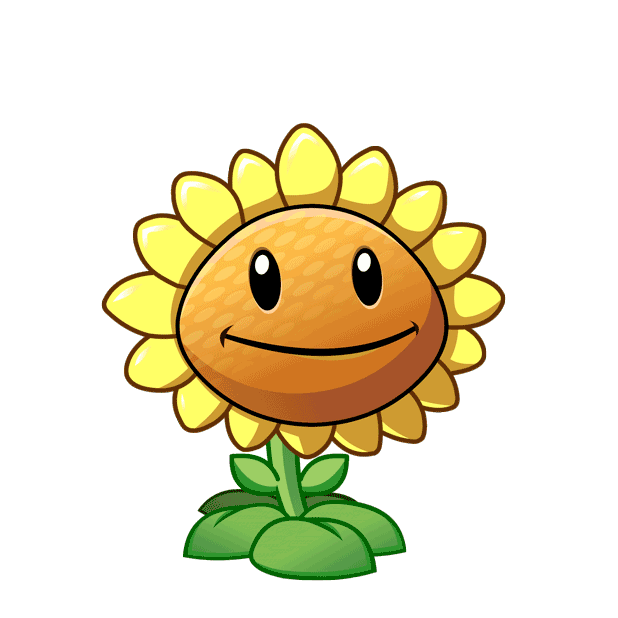 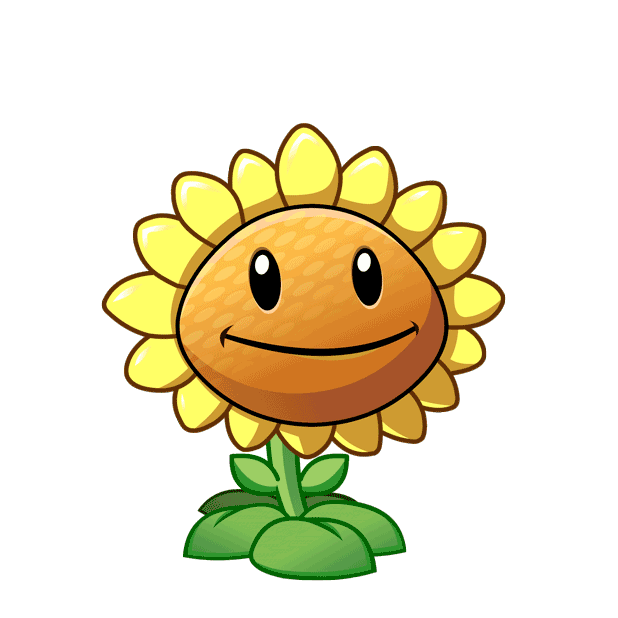 A. chair
B. table
C. crayon
D. pencil
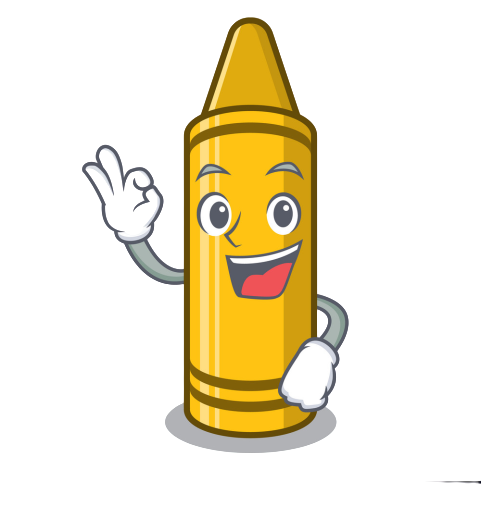 WHAT’S THIS?It’s a…
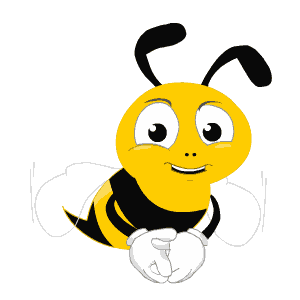 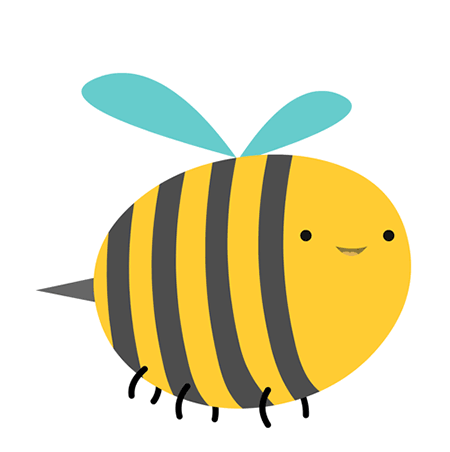 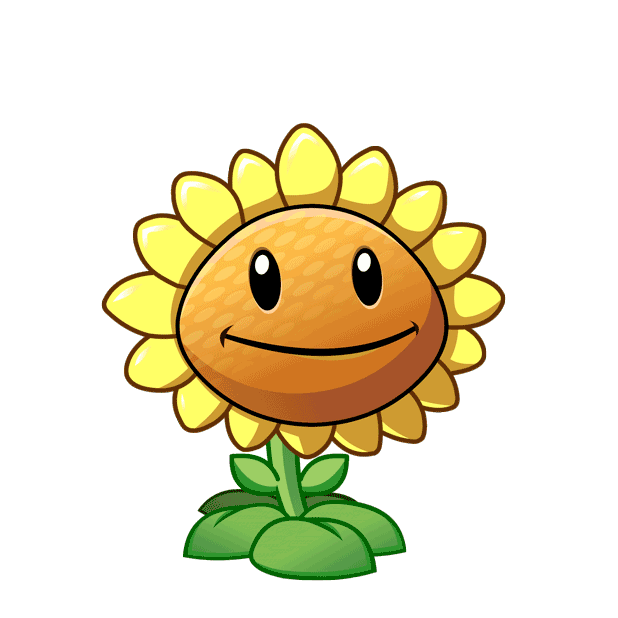 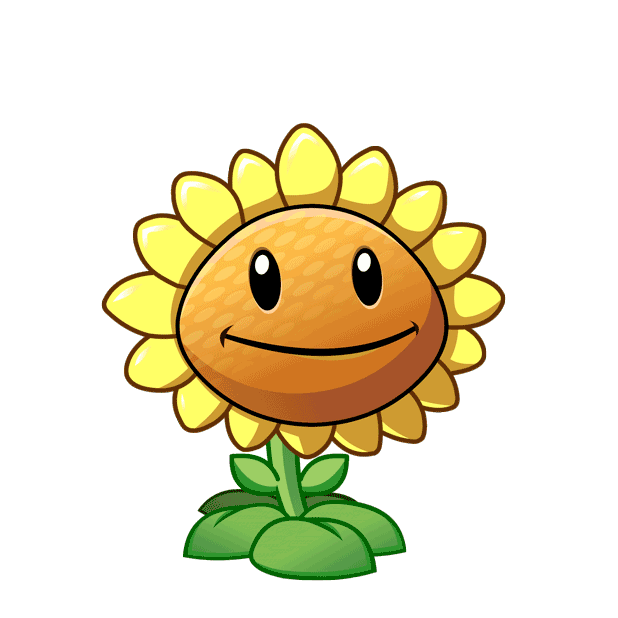 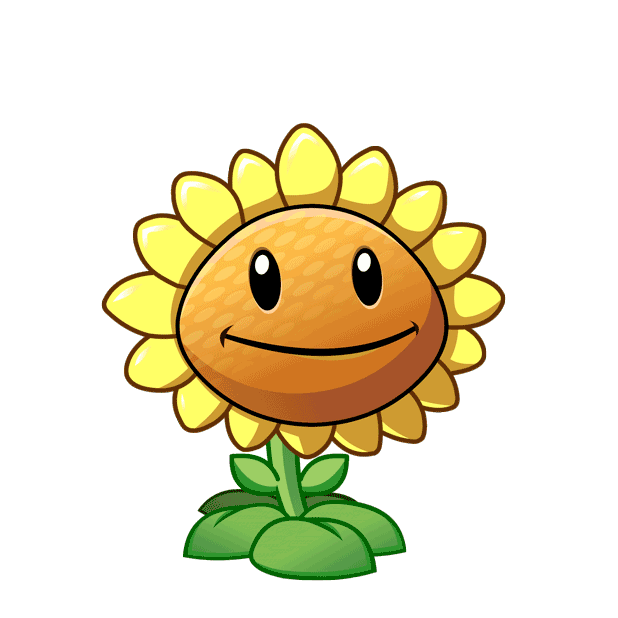 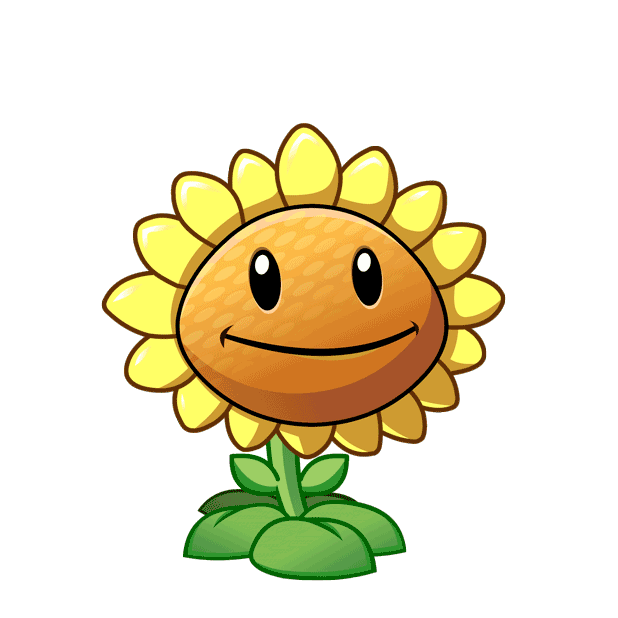 A. table
B. chair
C. crayon
D. pencil
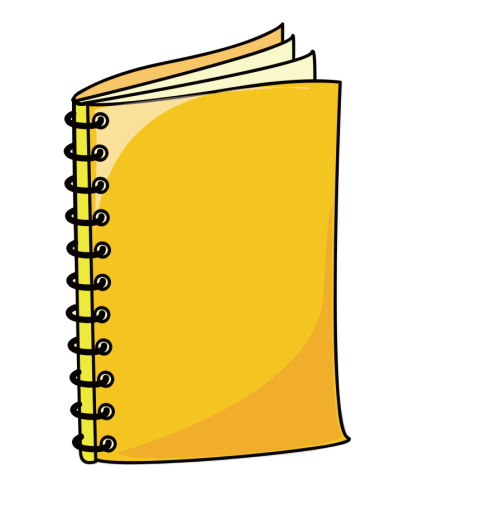 WHAT’S THIS?It’s a…
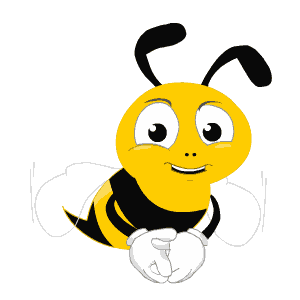 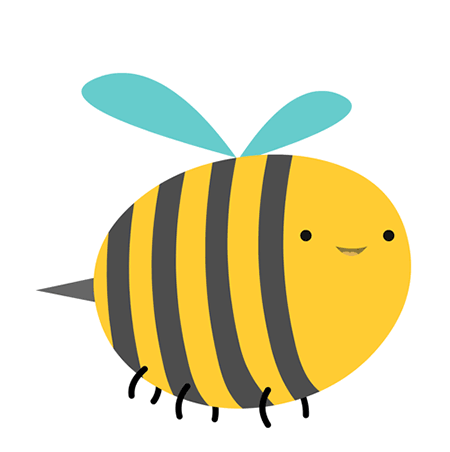 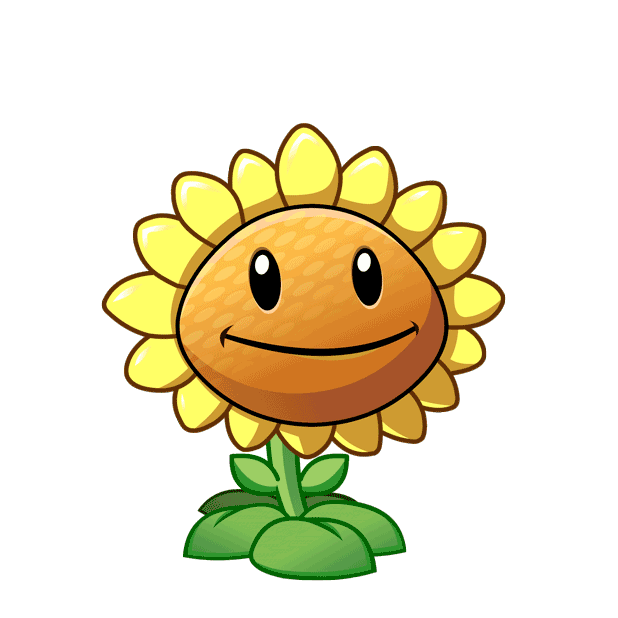 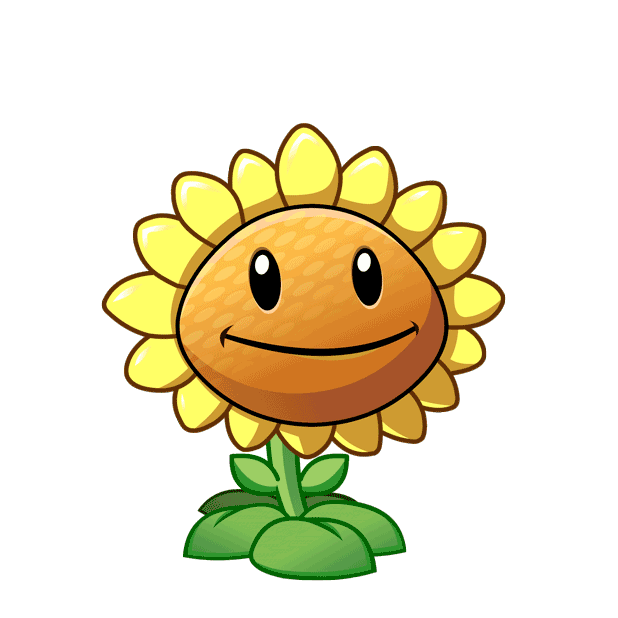 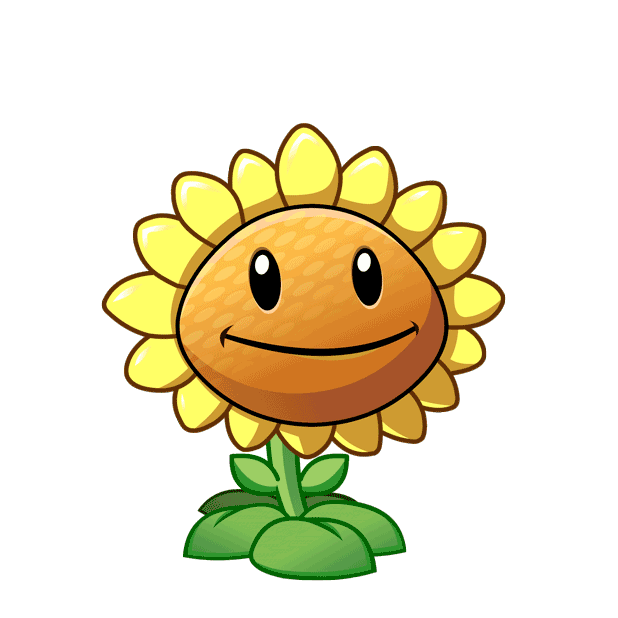 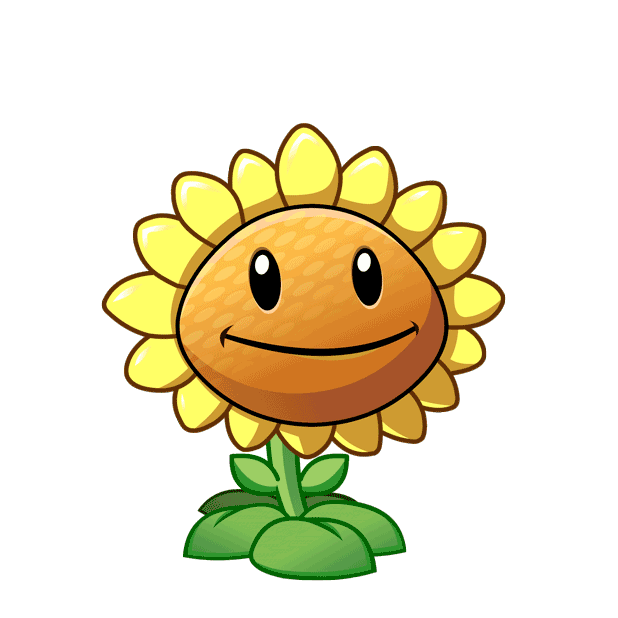 A. chair
B. crayon
C. pencil
D. notebook
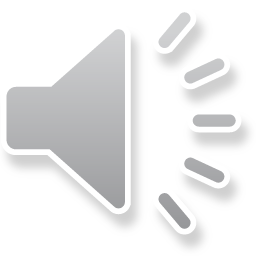 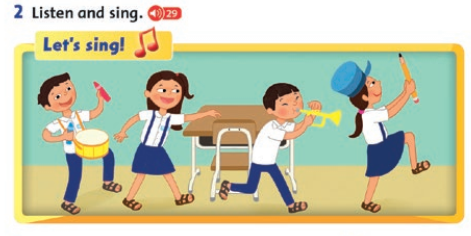 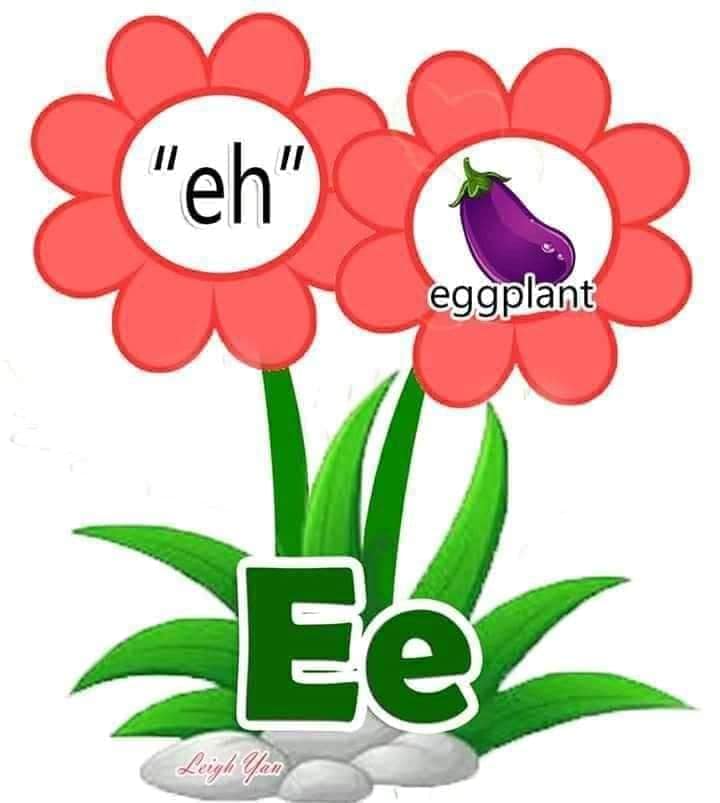 E e
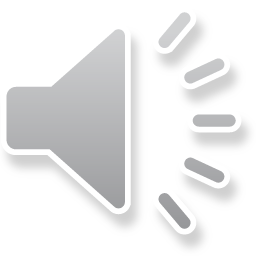 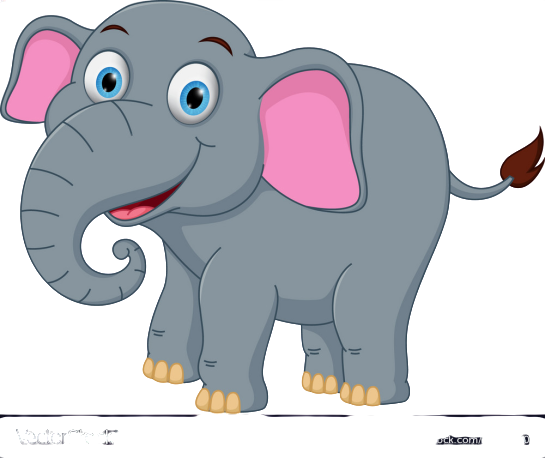 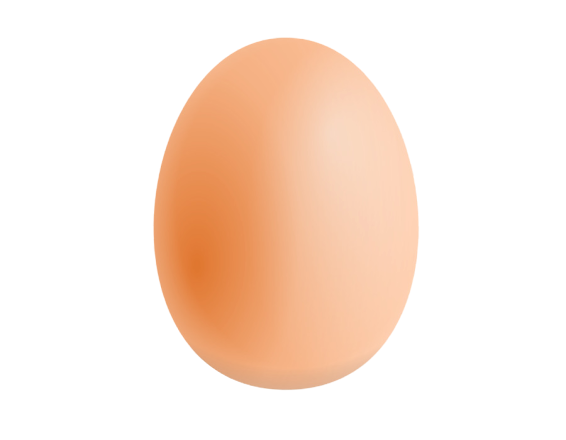 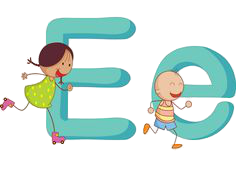 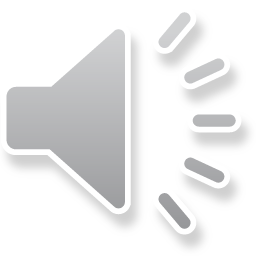 Elephant
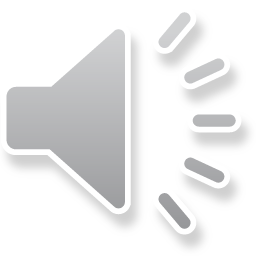 Egg
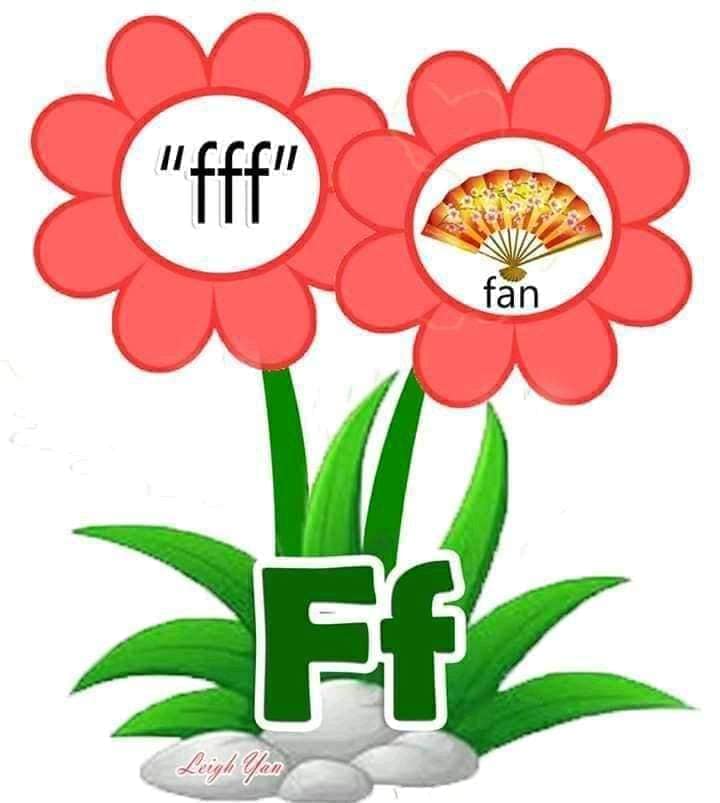 F f
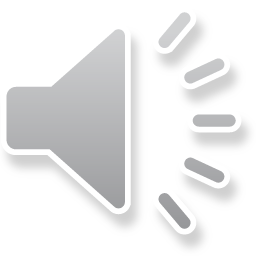 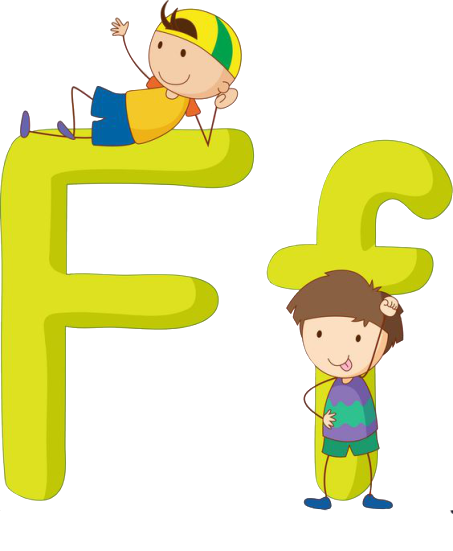 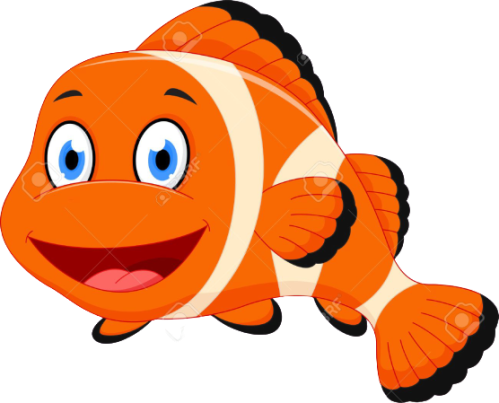 Fish
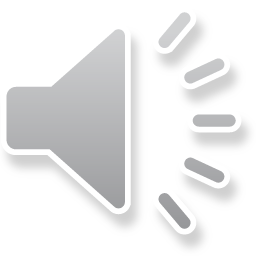 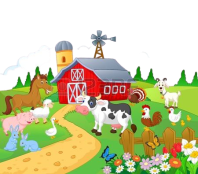 Farm
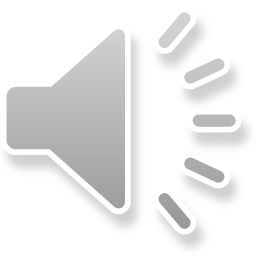 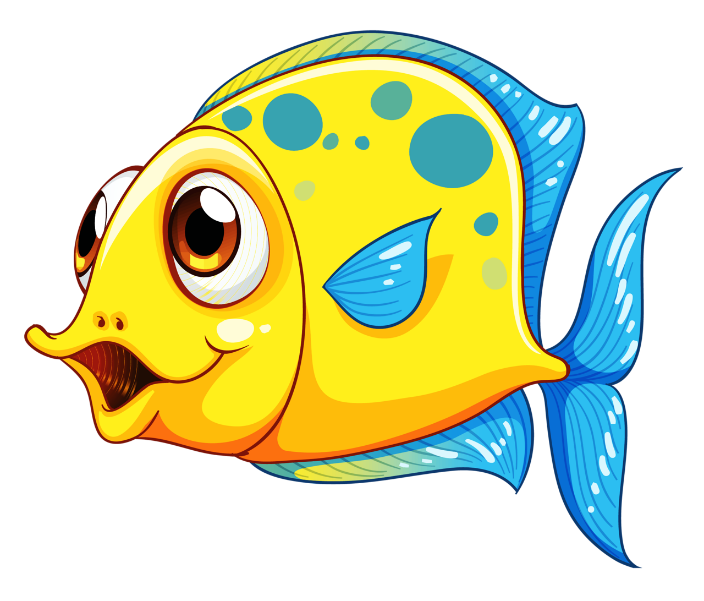 e
i
F
?
i
s
h
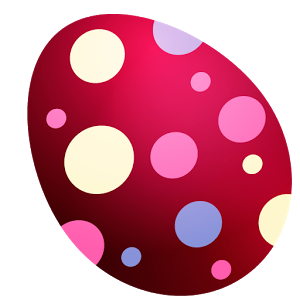 g
i
E
?
g
g
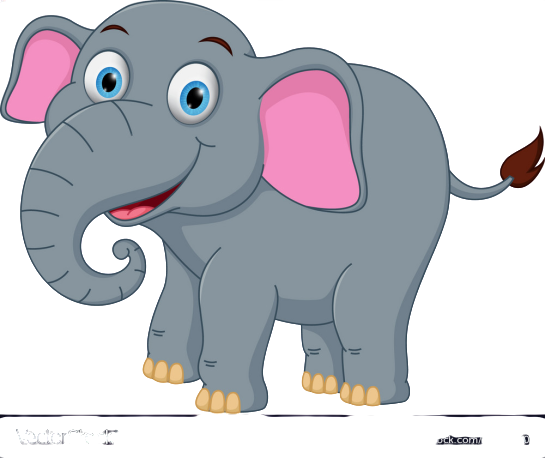 e
l
?
E
?
p
e
h
t
a
n
Elephant
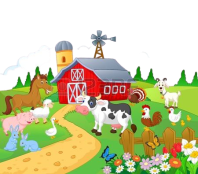 a
i
f
?
?
r
m
5,6
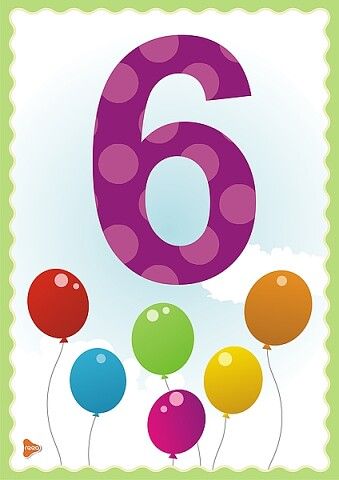 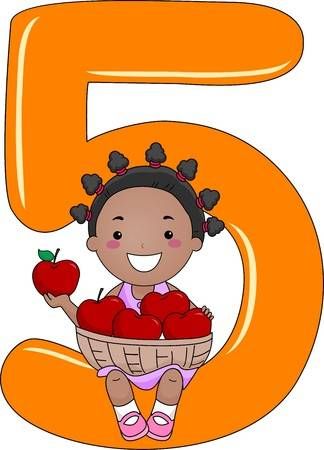 Five
Six
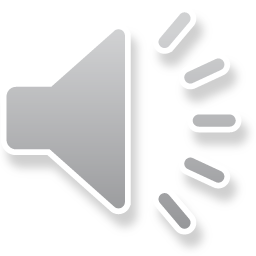 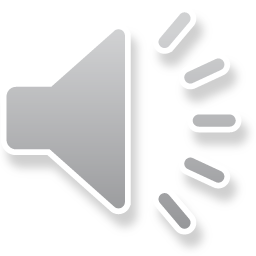 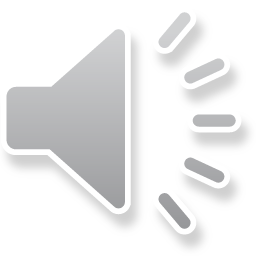 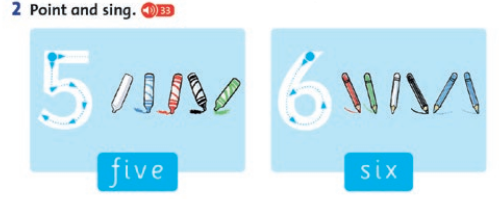 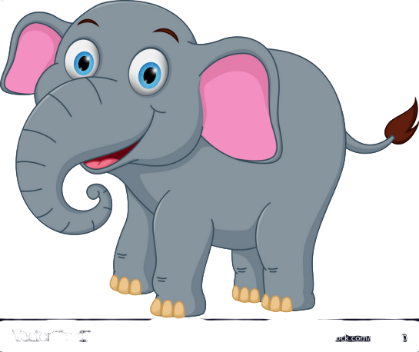 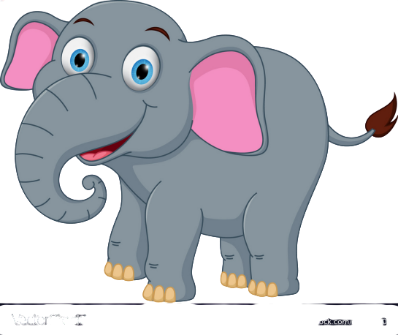 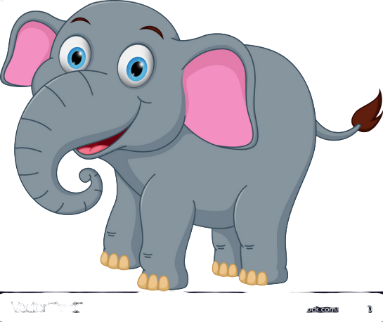 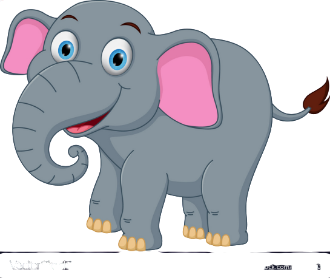 A. Four elephants.
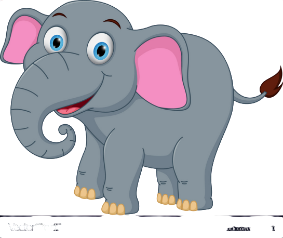 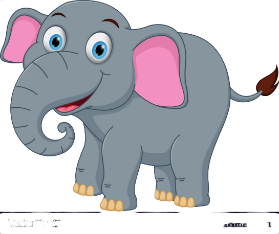 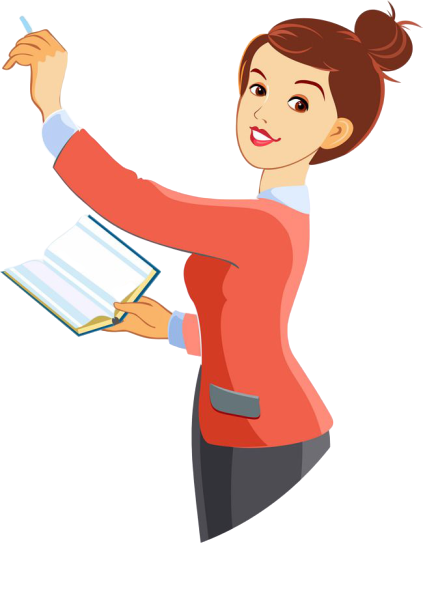 B. Five elephants.
C. Six elephants.
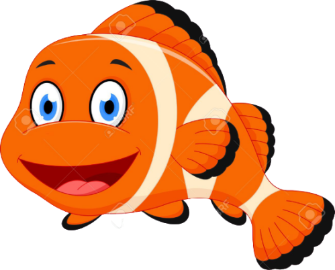 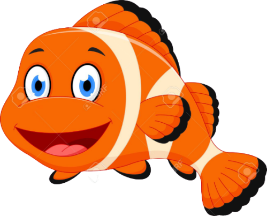 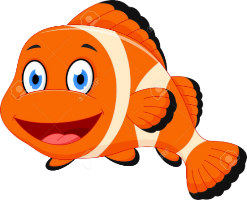 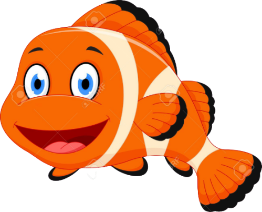 A. Six fishes.
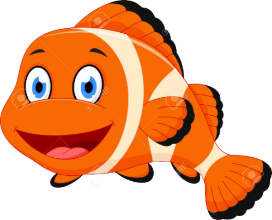 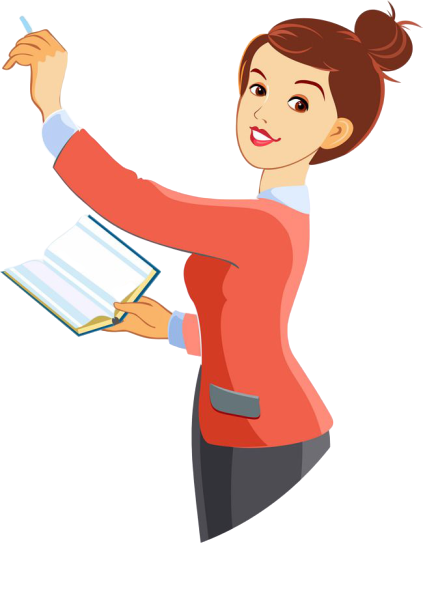 B. Five fishes.
C. Four fishes.